第二单元 认识多位数
认识含有亿级和万级的数
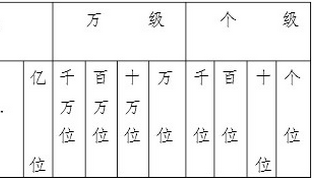 WWW.PPT818.COM
课题引入
如图所示，你能先说一说每个数的组成，再在数位顺序表的下面写出这两个数吗？
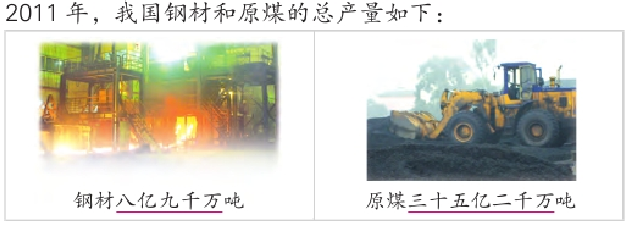 【答案】问1：8个亿和9000个万合起来就是八亿九千万；
        35个亿和2000个万合起来就是三十五亿二千万。
课题引入
如图所示，你能先说一说每个数的组成，再在数位顺序表的下面写出这两个数吗？
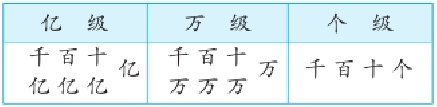 八亿九千万写作：
三十五亿二千万写作：
890000000
你是怎样写它们的？
3520000000
课题引入
方法1：可以先把数位顺序表写下来，“八亿”就在“亿”位上写8，“九千万”就在“千万”位上写9，其余各位没有，就用0来占位。
方法2：分级写的，先写亿级的数，再写万级的数，最后写个级的数。
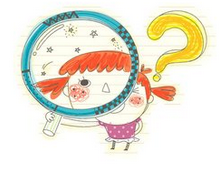 知识梳理
知识点：含有亿级和万级的数的读写法。
含有万级和亿级的数的读法和写法：四位为一级，读数的时候先分清数级，再按照从高位到低位的顺序读数；写数的时候先弄清最高位是什么数位，再根据数位顺序表写出来。
【例】第六次全国人口普查显示，截至2010年11月1日零时，全国总人口约达十三亿三千九百七十二万多人。
 你能说一说人口数的组成吗？再在数位顺序表的下面写出这个数。
知识梳理
【解析】①十三亿三千九百七十二万是由十三个亿和三千九百七十二个万组成的。 ②在写数时，先写亿级上的数，再写万级上的数，个级没有就都写0。写完数后，要注意读一读，检查自己写得对不对。十三亿三千九百七十二万，写作：1339720000。
【方法小结】含有万级和亿级的数的读法和写法：四位为一级，读数的时候先分清数级，再按照从高位到低位的顺序读数；写数的时候先弄清最高位是什么数位，再根据数位顺序表写出来。注意不要少写数位，读数时不要忘记读“万”、“亿”，还要注意“0”的正确读法。
知识梳理
【小练习】
       1. （1）一个数是由108个亿和2000个万组成的，这个数是（                       ）。
          （2）一个数是由27个亿和26个万组成的，这个数是（                       ）。
10820000000
27260000
2. 二百一十五亿零三十万写作（                      ），是由（         ）个亿和（         ）个万组成的。
21500300000
215
30
知识梳理
【小练习】
       3. 读数：2430000000        
                     900260000000        
                     200090000
二十四亿三千万
九千零二亿六千万
二亿零九万
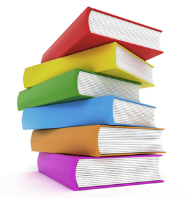 课堂练习
1. 说说下面各是几位数，再写一写，比一比。
     八十亿            
     八百零三亿            
     二千零八十亿
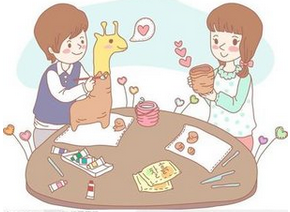 8000000000
80300000000
208000000000
比较：208000000000    ＞    80300000000    ＞    8000000000
课堂练习
2. 写出下列横线上的各数。
    2003年，我国共生产移动电话机一亿八千万部，电话单机一亿二千九百万部，软磁盘六亿七千一百万片。
一亿八千万写作：
一亿二千九百万写作：
六亿七千一百万写作：
180000000
129000000
671000000
【解析】写数时要分级写数，从最高级开始写。
课堂练习
3. 读出下列各数，并说说它的组成。
    8000700000     
    4050000000     
    30570200000   
    10103000000
八十亿零七十万
四十亿五千万
三百零五亿七千零二十万
一百零一亿零三百万
【解析】读数时要从注意分级，从高位读起，不能把“亿”、“万”字读掉，特别要注意零的读法。
课堂练习
4. （1）180个亿和8个千万组成的数是（                         ）。
    （2）30040000000里面有（        ）个亿和（         ）个万。
    （3）一个数的百亿位是7，亿位和万位上都是2，其他个位上都是0，这个数是（                       ）。
18080000000
300
4000
70200020000
【解析】注意从高位分级去写；如果不能直接写出，可以先下来数位顺序表，然后借助数位顺序表再进行写数。
课堂练习
5. 一个十一位数，最高位上是最小的双数，次高位3，万位上是最大的一位数，其余各位都是0，这个数是(                            )。
23000090000
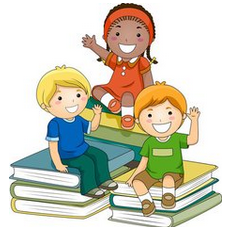 【解析】注意不能写多或写漏0，一级一级的写才不容易多写或少写。
课后习题
10个十亿是（              ），整数每相邻的两个（              ）之间的进率都是10。
计算单位
一百亿
【解析】要求将计算单位和数位要区分开来。
2.  四亿五千万的末尾有（          ）个0。
7
3. 最大的十位数比最小的十一位数小（         ）。
1
4. 一个数由12个亿和370个万组成，这个数是（                        ）。
1203700000
【解析】注意不能把万级千万位上的零写漏掉。
拓展提高
5. 一个数的百亿位是最小的自然数，亿位和万位上都是最小的双数，其他个位上都是0，这个数是（                        ）。
10200020000
【解析】让学生利用数位顺序表进行写数，在每个数位上按要求写出各数，其余各位没有的都用0来占位。
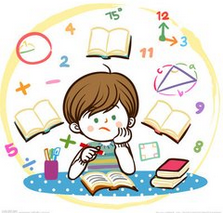 6. 亿位上的9比万位上的9多（                     ）。
899910000
【解析】要先写出9在亿位和9在万位上的数，然后再进行相减。
发散思维
7. （1）由5个8、4个0组成的一个零也不读的数：（            ）；

    （2）由5个8、4个0组成的只读一个零的数： （            ）。
【答案】888880000  888808000  888008800   880008880
【答案】808888000  80088800  808880008  800880080
【解析】答案都不唯一。在写数时，只有零在各级的末尾时才一个零都不读；只有零在各级的中间，不管有几个零，都只读一个零。写的时候分级去写更简单，也不容易出错。